Figure 1. PFGE patterns of XbaI-digested total DNAs of E. coli isolates harbouring ESBL- or plasmidic ...
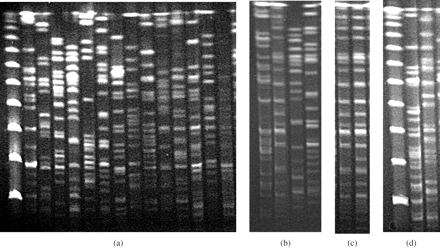 J Antimicrob Chemother, Volume 56, Issue 6, December 2005, Pages 1107–1110, https://doi.org/10.1093/jac/dki370
The content of this slide may be subject to copyright: please see the slide notes for details.
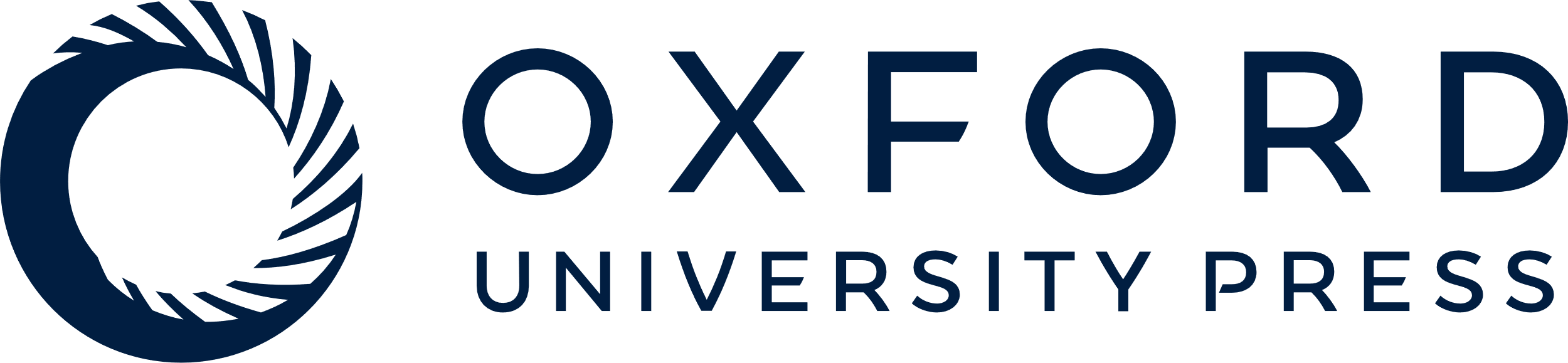 [Speaker Notes: Figure 1. PFGE patterns of XbaI-digested total DNAs of E. coli isolates harbouring ESBL- or plasmidic cephalosporinase-encoding genes. (a) Lane 1, ladder marker; lanes 2–15, blaCTX-M-14-containing isolates. (b) Lanes 1–4, blaCTX-M-9-containing isolates. (c) Lanes 1 and 2, blaTEM-52-containing isolates. (d) Lane 1, ladder marker; lanes 2 and 3, blaCMY-2-containing isolates.


Unless provided in the caption above, the following copyright applies to the content of this slide: © The Author 2005. Published by Oxford University Press on behalf of the British Society for Antimicrobial Chemotherapy. All rights reserved. For Permissions, please e-mail: journals.permissions@oxfordjournals.org]